Module 2: Mandated Tasks of United Nations Peacekeeping Operations
Lesson
2.2
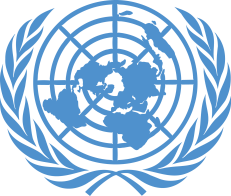 Peacebuilding Activities
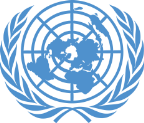 Aim 

To provide details on peacebuilding activities which are mandated to UN peacekeeping operations by the Security Council.
UN Core Pre-Deployment Training Materials 2016
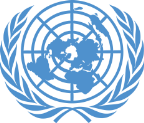 Relevance 

Peacekeeping missions are temporary
Peacekeeping personnel are early peacebuilders
UN Core Pre-Deployment Training Materials 2016
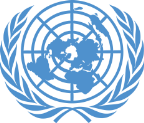 Learning Outcomes 

Learners will:
List examples of mandated tasks which are peacebuilding activities
Describe peacebuilding activities
Identify different roles of mission components in peacebuilding activities
UN Core Pre-Deployment Training Materials 2016
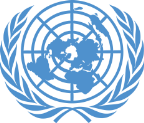 Learning Overview
Overview of Peacebuilding Activities
Mine Action
Disarmament, Demobilization and Reintegration of Ex-Combatants
Security Sector Reform
Rule of Law-Related Activities
Electoral Assistance
Support to the Restoration and Extension of State Authority
UN Core Pre-Deployment Training Materials 2016
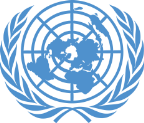 Overview of Peacebuilding Activities
Mine Action
Disarmament, Demobilization and Reintegration (DDR)
Security Sector Reform (SSR)
Rule of Law (ROL)-related activities
Human rights – protection and promotion 
Electoral assistance
Support to the restoration and extension of state authority
1
UN Core Pre-Deployment Training Materials 2016
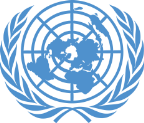 Mine Action
To reduce the threat and impact of landmines and explosive remnants of war
Five pillars:
Clearance
Risk education
Victim assistance
Stockpile destruction
Advocacy
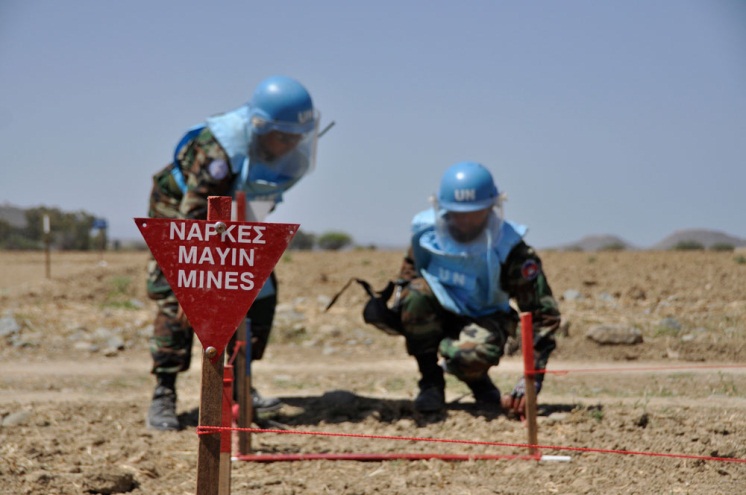 3
UN Core Pre-Deployment Training Materials 2016
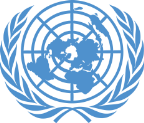 Mine Action
United Nations Mine Action Service (UNMAS)
UN peacekeeping operations (PKOs) integrate mine action
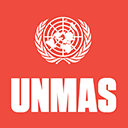 4
UN Core Pre-Deployment Training Materials 2016
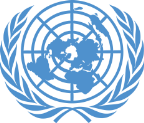 Disarmament, Demobilization and Reintegration (DDR)
UN PKO contributes to UN system efforts:
Enable development of national DDR programmes
Provide technical advice
Secure disarmament and cantonment sites
Collect and destroy weapons
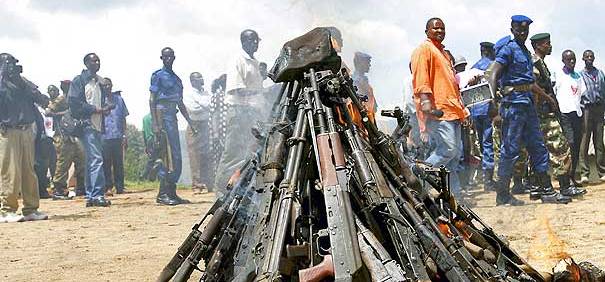 6
UN Core Pre-Deployment Training Materials 2016
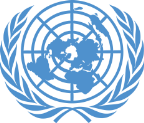 Security Sector Reform
State
National Security and Justice Sector
Police
Border Security
Prisons
Non-State Security Providers
Defence (DSR)
Civil Society
Parliament/Ministries
Judiciary
Other
Security and Justice Needs
PEOPLE
8
UN Core Pre-Deployment Training Materials 2016
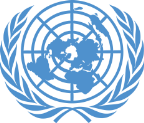 Security Sector Reform
UN PKO:
Facilitate national SSR dialogues
Develop national security policies, strategies, plans
Strengthen oversight, management, coordination
Prepare legislation
Mobilize resources, harmonize support
Education, training, institution building
Monitor and evaluate
Defence sector reform
9
UN Core Pre-Deployment Training Materials 2016
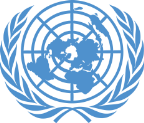 Rule of Law (ROL)-Related Activities
ROL: Legal and political framework under which all persons and institutions, including state, are accountable
Laws are:
Publicly promulgated
Equally enforced
Independently adjudicated
Consistent with IHRL
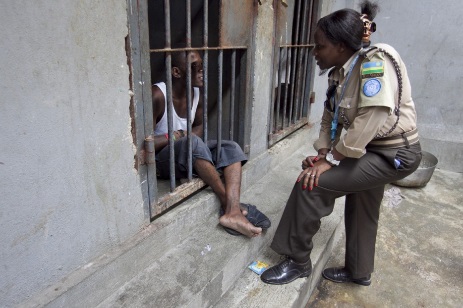 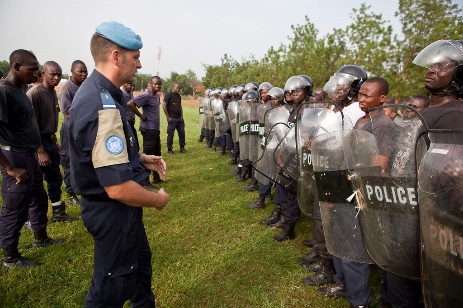 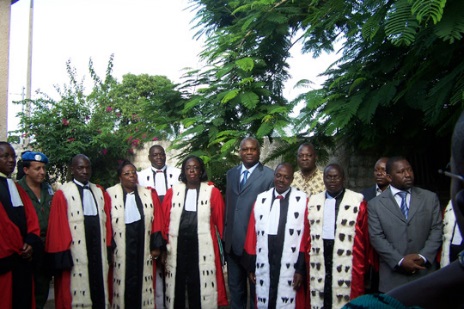 11
UN Core Pre-Deployment Training Materials 2016
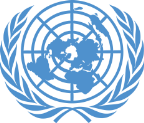 Rule of Law (ROL)-Related Activities
UN PKO:
Comprehensive plans include building police stations, court houses, prisons
Develop local capacity, human resources
Oversee rehabilitation of training centres, universities
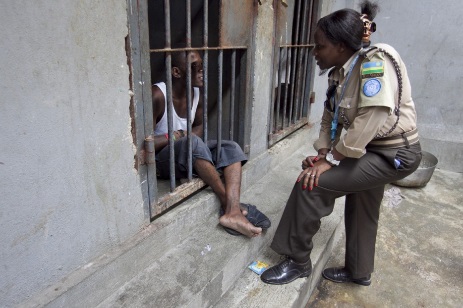 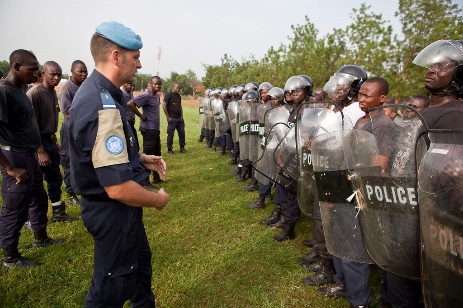 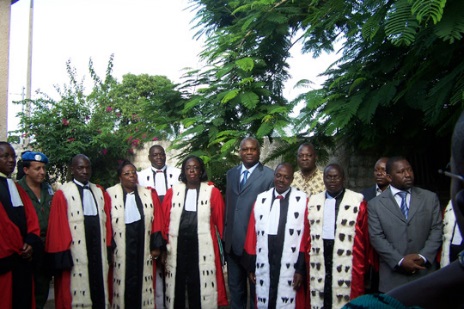 12
UN Core Pre-Deployment Training Materials 2016
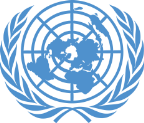 Electoral Assistance
Legal, technical, logistic support to electoral laws, processes and institutions
Technical assistance
Election observation, other assessments
Organization or supervision of elections
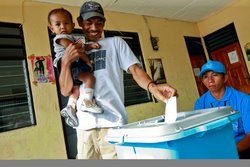 14
UN Core Pre-Deployment Training Materials 2016
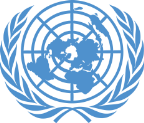 Electoral Assistance
Department of Political Affairs’ (DPA) Electoral Assistance Division
Collaborates with UN PKO and UNCT
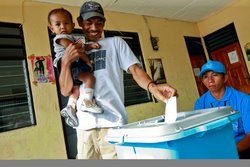 15
UN Core Pre-Deployment Training Materials 2016
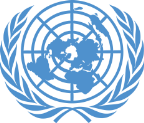 Support to the Restoration and Extension of State Authority
Rebuilding legitimacy and people’s confidence in state institutions
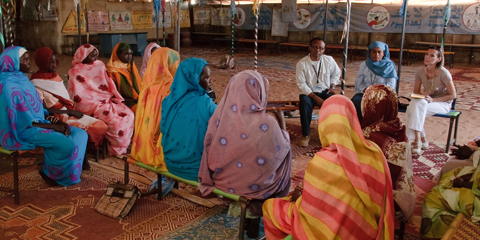 17
UN Core Pre-Deployment Training Materials 2016
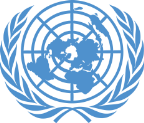 Support to the Restoration and Extension of State Authority
Civil Affairs Officers of UN PKO:
Develop accountability, transparency
Preliminary assessments of needs
 Monitor delivery of public services
Local civic education, sensitization
Logistical, administrative support
Capacity-building of local people
Support to policy, planning, decision-making
Mobilization of donor interest
18
UN Core Pre-Deployment Training Materials 2016
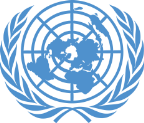 Summary of Key Messages

Examples of mandated tasks which are peacebuilding activities
Details of peacebuilding activities
Different roles of mission components in peacebuilding activities
UN Core Pre-Deployment Training Materials 2016
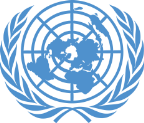 Questions
UN Core Pre-Deployment Training Materials 2016
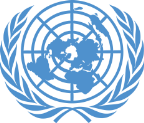 Learning Activity

Learning Evaluation
UN Core Pre-Deployment Training Materials 2016